Communication Competency
Staff Training
[Speaker Notes: Hello and Welcome to the program on competency related to communication – communicating with residents and within the resident care environment

The Merriam-Webster dictionary defines communication as, “a process by which information is exchanged between individuals through a common system of symbols, signs, or behavior”  and “a verbal or written message”. https://www.merriam-webster.com/dictionary/communication]
Objectives
Upon completion of the program, attendees should be able to:
Verbalize the importance of compliance with regulations for competency with communication
Verbalize interventions for communication for residents with identified deficits
Verbalize expectations for verbal and written communication of resident condition, needs and follow up
[Speaker Notes: Here are the objectives for today’s presentation on Communication Competency]
CMS:  State Operations Manual
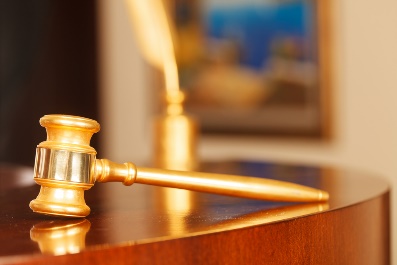 https://www.cms.gov/Regulations-and-Guidance/Guidance/Manuals/downloads/som107ap_pp_guidelines_ltcf.pdf
[Speaker Notes: We will start out talking about the revised requirements for long term care facilities in relation to Communication competency]
CMS State Operations Manual
https://www.cms.gov/Regulations-and-Guidance/Guidance/Manuals/downloads/som107ap_pp_guidelines_ltcf.pdf
CMS State Operations Manual
https://www.cms.gov/Regulations-and-Guidance/Guidance/Manuals/downloads/som107ap_pp_guidelines_ltcf.pdf
CMS State Operations Manual
https://www.cms.gov/Regulations-and-Guidance/Guidance/Manuals/downloads/som107ap_pp_guidelines_ltcf.pdf
[Speaker Notes: Also accuracy of assessments, resident records, treatment/services for Mental/Psychosocial concerns such as a resident with PTSD who may not communicate their needs, fears, dislikes or care needs and many more!]
Communication
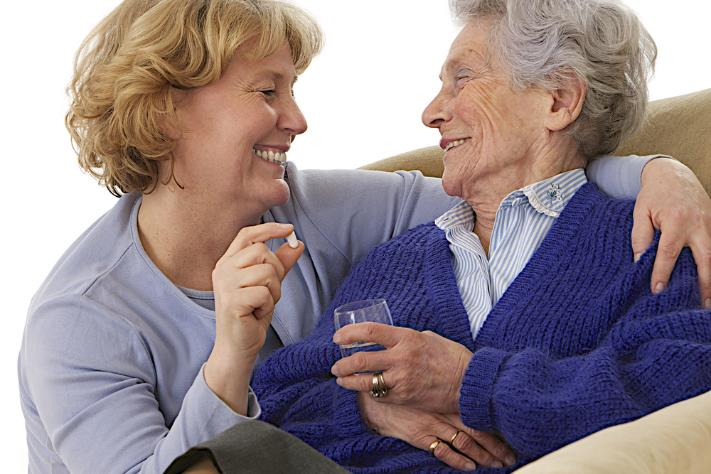 Communication and sensory problems affect most areas of the residents’ quality of life and their ability to make and share decisions and choices with staff. 
To assist residents to achieve their highest level of function and receive care according to their needs and preferences staff need to communicate with the resident effectively using devices and equipment required by the resident.
[Speaker Notes: Without a good system of communication, how do we identify the resident’s needs?  Preferences?  Changes?  Health care concerns?  In order to be able to meet their needs competently and safely, we need a system to evaluate our communication systems for success!]
Competency in Communication Areas
Resident Rights
Self Determination and accommodation of needs
Person-centered care
Nursing assessment of sensory deficits
Pain management
Nursing skills and communication
Nursing Assistant skills and communication
Activities to meet interests and needs
Identification of condition changes
Use and storage of adaptive devices and equipment
And more!
[Speaker Notes: All staff will need so show competency in communication.  Communication and interpersonal skills are essential for exchange of information for care, for resident satisfaction, to ensure follow up and to identify any potential opportunities to improve care and services]
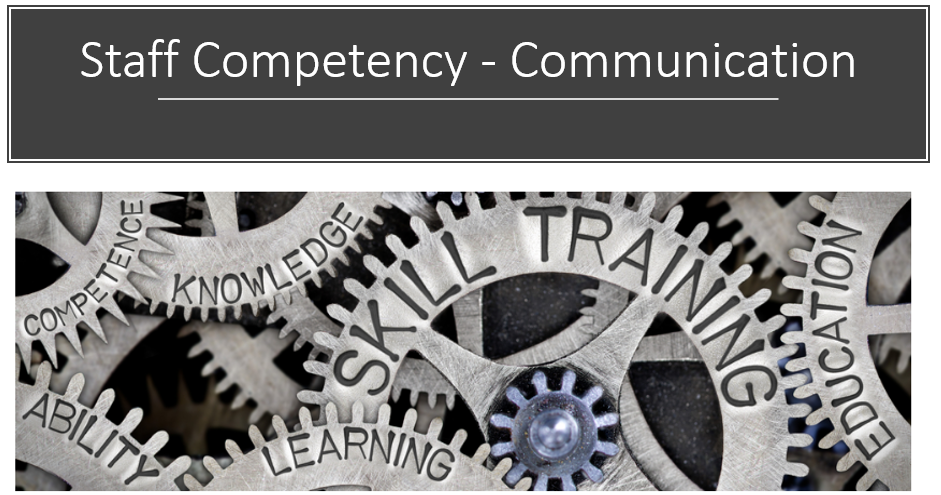 [Speaker Notes: Now we will talk about the various areas where communication skills are essential for quality of resident care!]
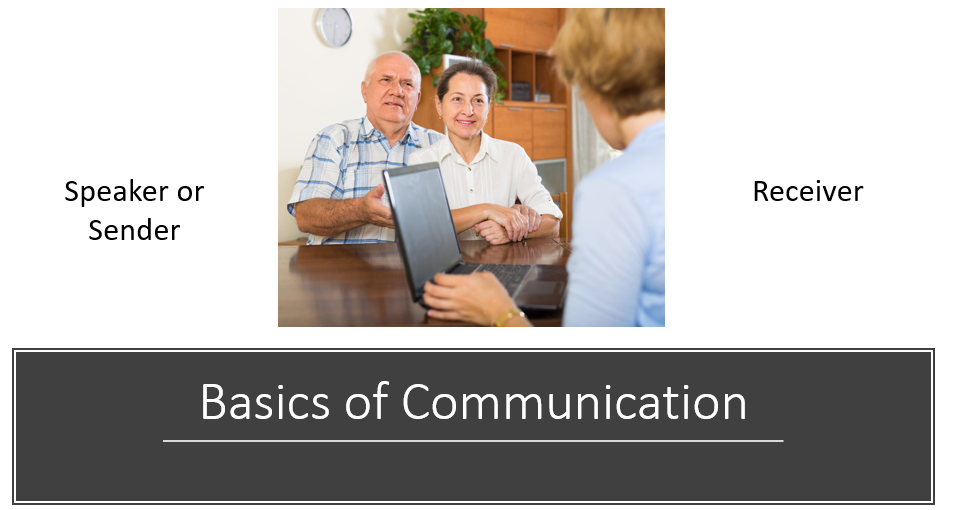 [Speaker Notes: Speaker or Sender who delivers the message
Receiver who receives the message]
Some Basics of Communication
Start with the right setting
Ensure obstacles are addressed
Use appropriate language and messaging
Observe for understanding
Listen
Provide good eye contact
Ask questions to ensure message was understood
End with allowing time for questions
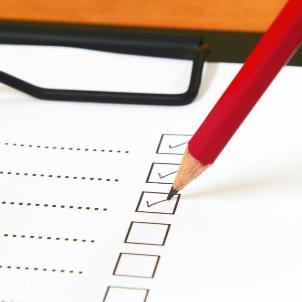 [Speaker Notes: Start with the right setting:  Ensure privacy and comfort-check the noise level or other distractions that could take away from the meeting
Ensure obstacles are addressed:  Does the resident need glasses or hearing aid?  Do they have to use the restroom?  Do they have visitors waiting that would prevent a good conversation?
Use appropriate language and messaging:  Be kind, supportive and sensitive to resident.  Do you need to have an interpreter for resident who speaks in another language?
Observe for understanding:  Is resident giving you signs that they don’t understand?  Look at the facial expressions, nodding does not necessarily mean resident understands
Listen:  Take time to really listen to what the resident, representative or coworker is saying to you.  Sometimes we are so busy thinking of what to say next that we don’t always listen to the clear message
Provide good eye contact:  This is really important for many people for trust—however for some cultures, eye contact is not acceptable in certain circumstances.  Know your resident’s cultural communication needs.
Ask questions to ensure message was understood
End with allowing time for questions]
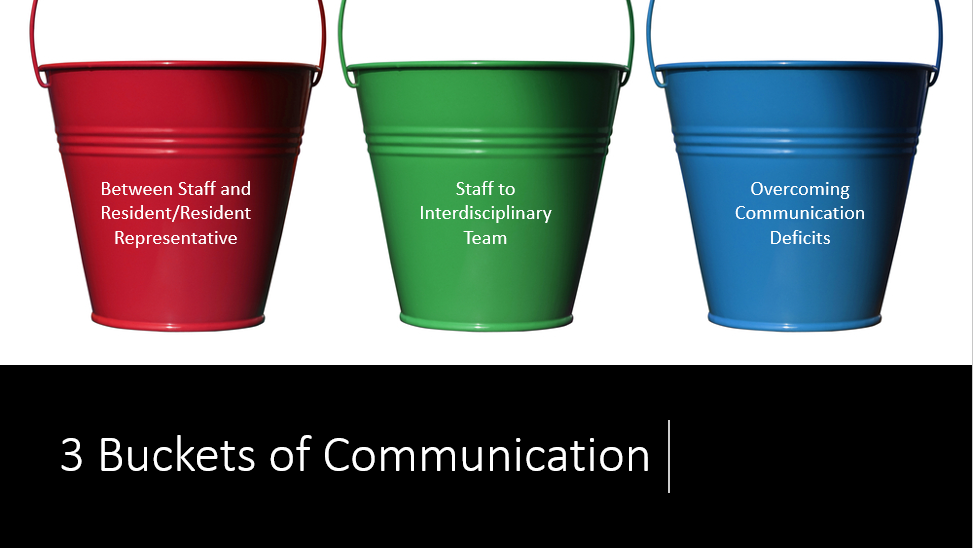 [Speaker Notes: We will be discussing 3 Buckets of Communication today-all are extremely important for quality, compliance and even for legal liability:
Communication between Staff and Resident/Resident Representative
Staff to Interdisciplinary Team both in verbal AND in written forms
The last bucket will address overcoming communication deficits-hearing, vision, cognitive  or psychological deficits that could impair communication, etc. and strategies to overcome them]
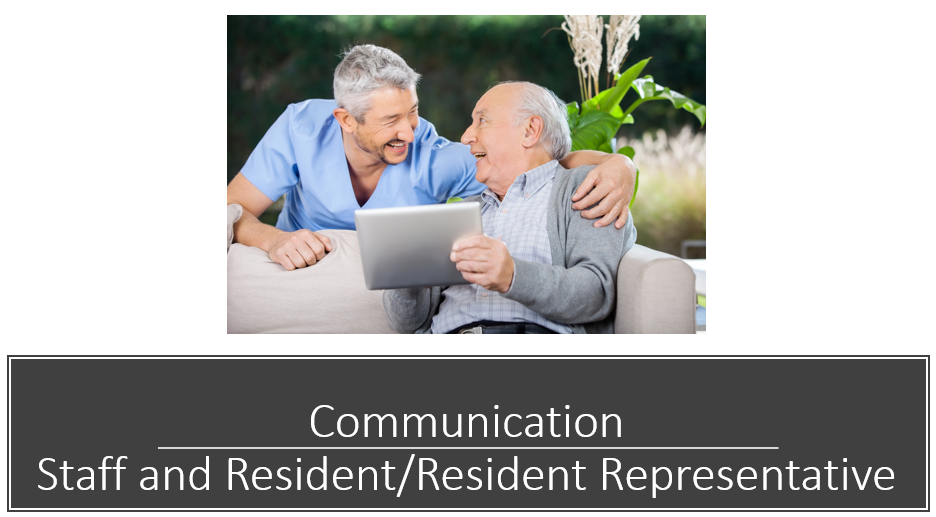 [Speaker Notes: How do YOU feel your communication skills are?  Have you noticed that some residents open up more to some staff?  GOOD Interpersonal skills are crucial to good communication skills.]
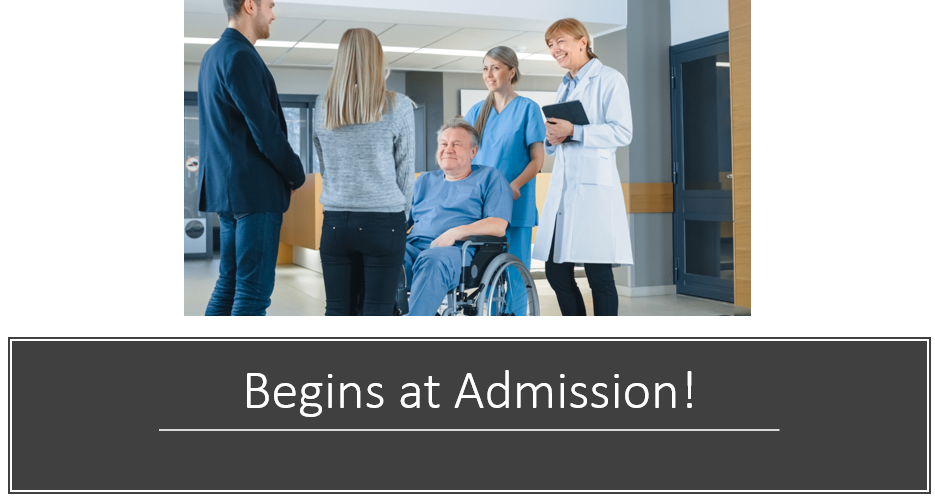 [Speaker Notes: Actually—even prior to admission—a good preadmission assessment will be able to identify any special needs (i.e. speech, language or cognitive deficit) that will need to be evaluated and care planned for successful communication.  In addition, Identification of who will be responsible for all communications if resident is incapacitated or unable to make decisions.  (Certainly this will not mean that we will not have communication with the resident, it will tell us who the legal decision-maker will be.]
INTERPERSONAL Skills
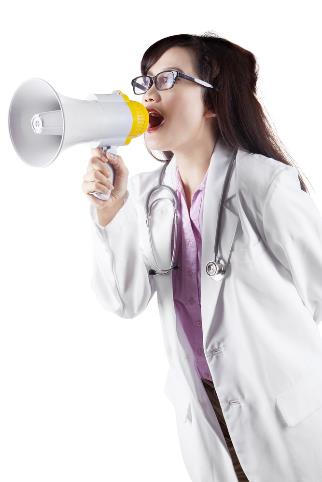 Approaches for Success:
Calm
Warm
Smile
Gentle but firm
Caring
Patient
[Speaker Notes: It IS Personal!  We work with people everyday and they want a competent, caring individual taking care of them!  Are you loud, direct, “let’s get this done type of approach”?  Some people may respond to that type of communication process, however, most residents want a warm, kind approach!]
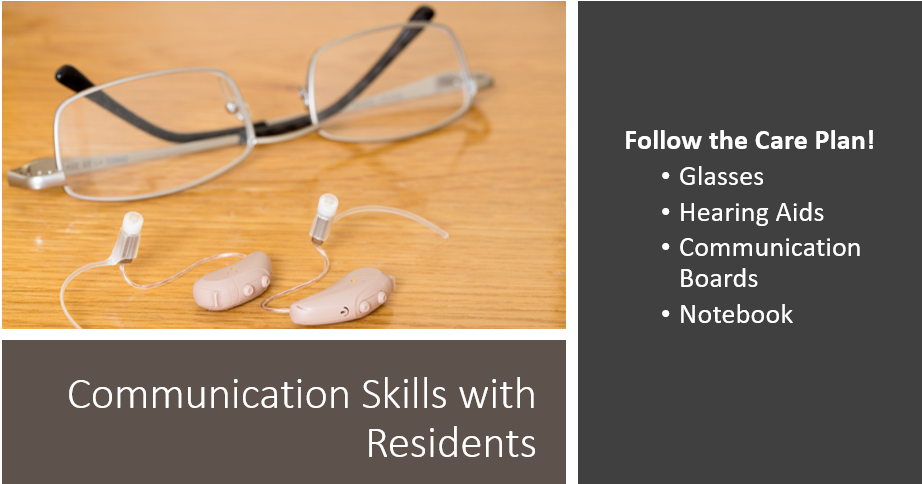 [Speaker Notes: Follow the Care Plan for individualized approaches with residents.  If a resident cannot hear without his/her hearing aid, it is imperative you put it in prior to a conversation with the resident.  Become familiar with each resident’s unique method of communication.  Some residents have their own non-verbal communication styles that staff are familiar with—make sure they are on the care plan]
Communication Essentials with Residents
Resident Rights
Their rights
How to voice grievances
Advance Directives and more!
Care Participation/Choices
Changes
Pain
Changes in Condition
Routines
Meal times
ADL’s
Activities
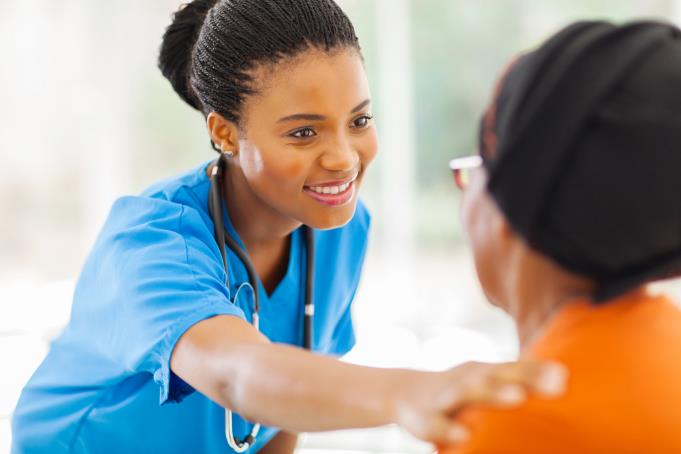 [Speaker Notes: Residents are required to be informed of their rights, how to access resources, make treatment decisions, communicate their preferences and more!]
Documentation
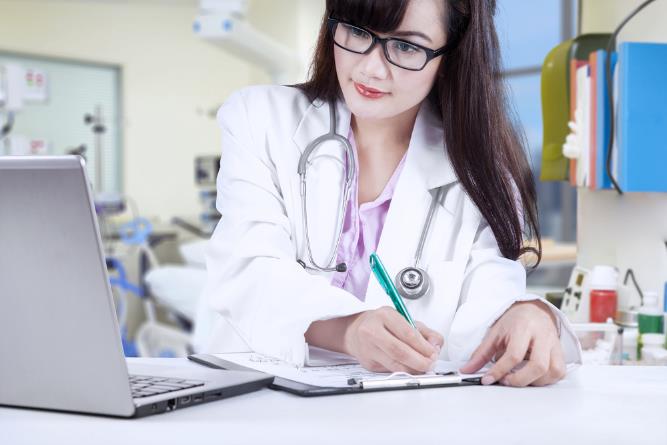 Resident rights
Resident choices/preferences
Resident changes
Resident status
Resident refusals
[Speaker Notes: We want to be sure we document that we have communicated with the resident and the resident has communicated they have received information on their rights, communicated their choices for care, preferences for living situation and activity including meals, understand how to communicate their needs and how they feel with staff.  In addition, if a resident refuses care, it is imperative that the nurse documents attempt to identify reason for refusal, offering of alternatives and the discussion on the benefits of the treatment and risk of refusal to show evidence of informed refusal.]
Common Barriers to Communication
Language Barrier
Cognitive Deficit
Sensory Deficit
Time
Distraction
Pain
Interpersonal Relationship
Trust
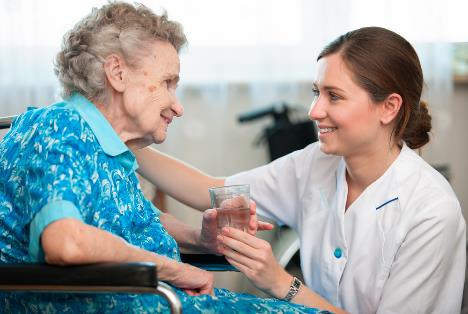 [Speaker Notes: It is important to identify the barriers and care plan interventions to be able to try options for successful communication]
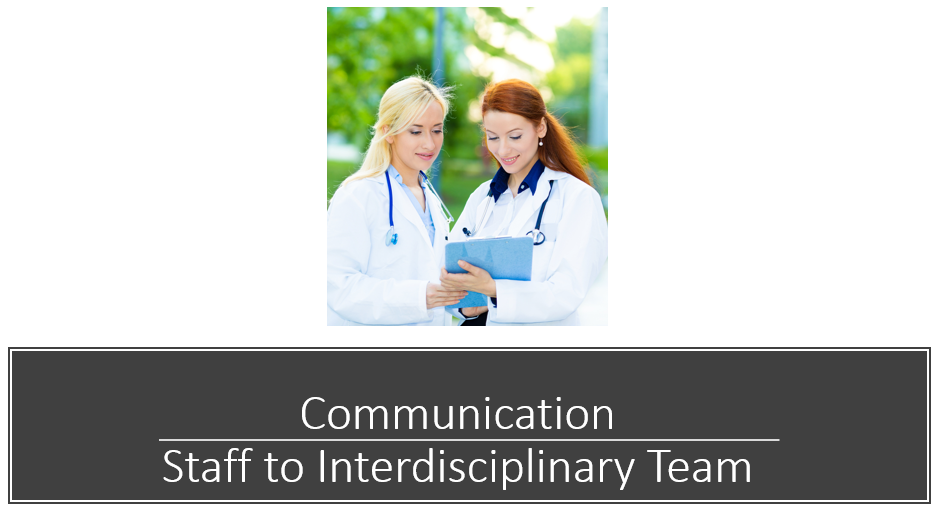 [Speaker Notes: This will also include the members of the health care continuum (acute care partners, Home health, Dialysis, Hospice, pharmacy, lab, physicians, medical director, etc.)]
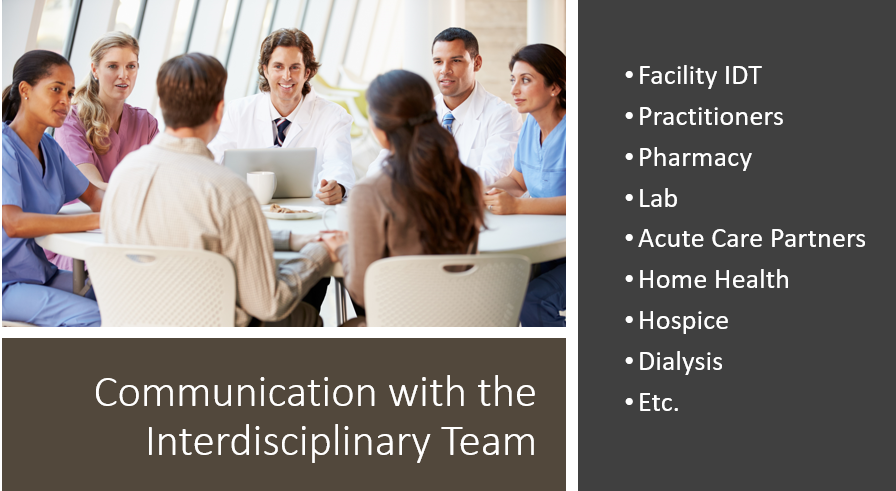 [Speaker Notes: It is essential that we have a good process to communicate resident needs and planning.]
[Speaker Notes: Here are examples of communication interactions that must be inclusive and informative for care needs.  How effective are your meetings?  Even Medicare meetings, fall team meetings, behavior care meetings, etc.?  Are you communicating successfully the strategies necessary to improve resident care and safety?
There are Federal Requirements on notifications to physician and resident representative, collaboration/communication with Hospice and Dialysis, communication of changes of condition from the staff to the nurse.  All of these systems must be comprehensive and meaningful for quality.]
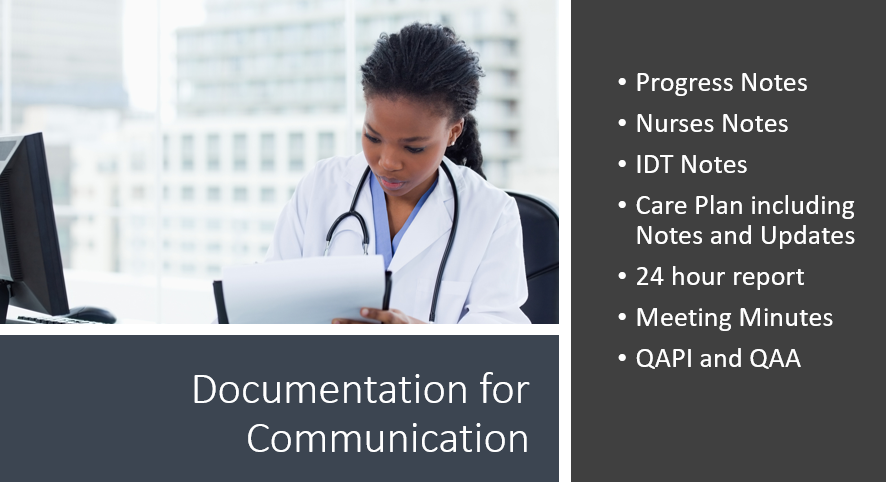 [Speaker Notes: It is imperative that we keep excellent documentation of communication process.]
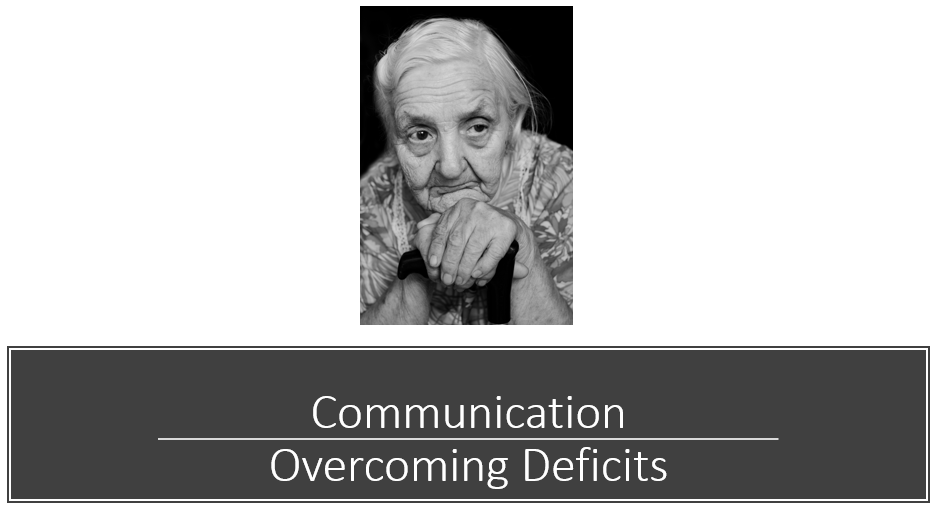 [Speaker Notes: Lets discuss some of the communication deficits that we have in our setting.]
Sensory and Communication Problems
Preadmission and Admission Assessments and Data Reviews
Interviews during intake to the health center
Observation of the resident with family, peers, and others 
During Meals, Cares, and Life Enrichment programs
Centers for Medicare and Medicaid Services (CMS) Communication and Sensory Problems (including Vision and Hearing) Critical Element Pathway, Form CMS 20069 (5/2017):  https://www.cms.gov/Medicare/Provider-Enrollment-and-Certification/GuidanceforLawsAndRegulations/Nursing-Homes.html
Centers for Medicare and Medicaid Services (CMS) Activities of Daily Living Critical Element Pathway, Form CMS 20066 (5/2017):  https://www.cms.gov/Medicare/Provider-Enrollment-and-Certification/GuidanceforLawsAndRegulations/Nursing-Homes.html
Centers for Medicare and Medicaid Services (CMS) State Operations Manual, Appendix PP-Guidance to Surveyors for Long Term Care Facilities.  (Rev. 173, 11-22-17):  https://www.cms.gov/Regulations-and-Guidance/Guidance/Manuals/downloads/som107ap_pp_guidelines_ltcf.pdf
Centers for Medicare & Medicaid Services Long-Term Care Facility Resident Assessment Instrument 3.0 User’s Manual, Version 1.16.  October 2018:
[Speaker Notes: Sensory and Communication Problems are identified by:]
Identify any Sensory Deficits
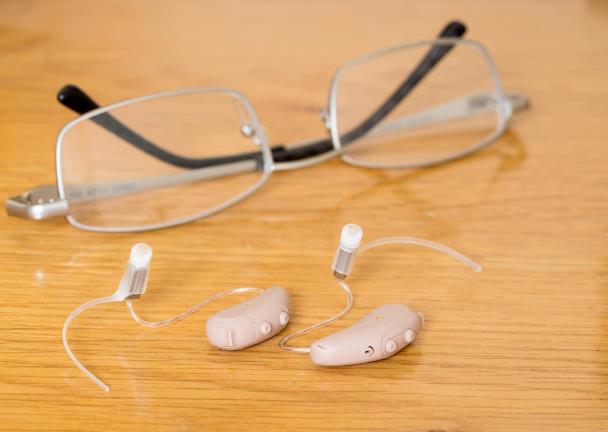 Discuss
[Speaker Notes: Identify any Sensory Deficits that could impede successful communication Vision, Hearing, Aphasia, etc.]
Identify any Cognitive or Psychological Deficits
Alzheimer’s or Dementia
PTSD
Bipolar 
Depression
Schizophrenia
Etc.
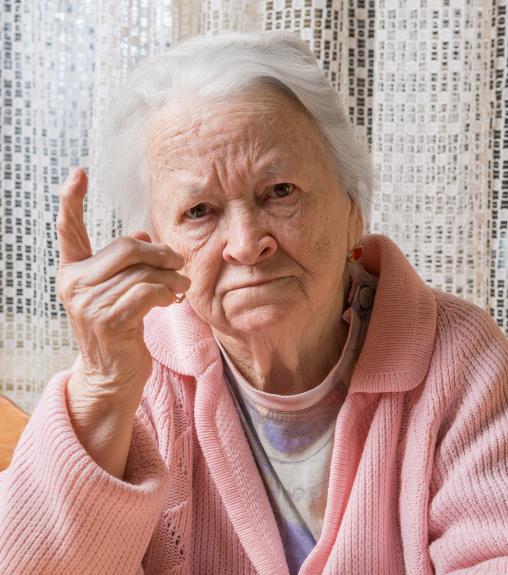 [Speaker Notes: If a resident has a cognitive or psychological deficit—YOU MUST STILL COMMUNICATE CARE NEEDS with the resident!  Yes the legal decision maker will be involved, but always communicate your cares with the resident.  If a resident refuses care, you cannot force care.  You will need to re-approach, try another caregiver, follow the care plan interventions—even attempt to identify reason for refusal!

**Facility can feel free to use the CMS Hand in Hand tools as well:  Centers for Medicare & Medicaid Services.  Integrated Surveyor Training Website.  Hand in Hand:  A Training Series for Nursing Homes:  https://surveyortraining.cms.hhs.gov/pubs/HandinHand.aspx]
Communication Strategies
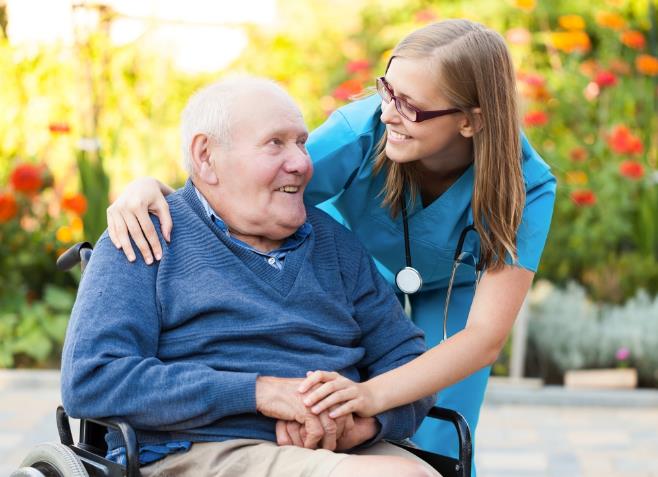 Greet resident with a smile
Slow down-possibly repeat the message
Use fewer words that get to the point
Identify if resident has their own words to describe situations
Re-approach if necessary
Identify non-verbal communication methods that may work
[Speaker Notes: A person with cognitive deficits sometimes needs more time to process the information—be patient!  If necessary, use adaptive equipment]
Communication Strategies
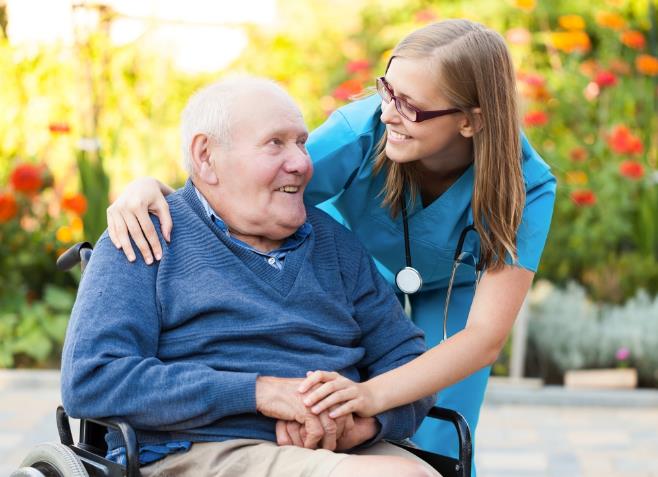 Identify any cultural communication needs for approach
Don’t force communication—build trust!
Ask resident family what works
Document on the care plan interventions that work well with the resident!
Identify any adaptive or alternative items (communication board, paper and notebook, etc.)
[Speaker Notes: A person with cognitive deficits sometimes needs more time to process the information—be patient!  If necessary, use adaptive equipment]
Effective Communication
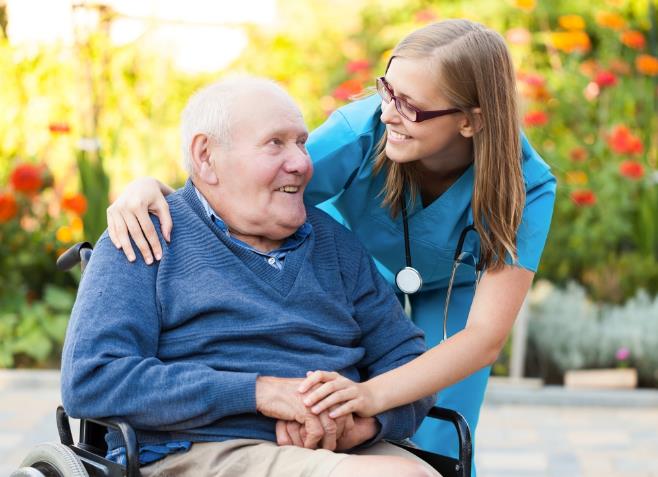 Listen actively
Watch the listener when you speak
Ask questions
Lower stress before speaking
Listen with empathy
Choose language that supports your intent
[Speaker Notes: Excerpts from: THE TOP 15 MOST EFFECTIVE COMMUNICATION TECHNIQUES AND STRATEGIES
BY KARL BURTON 
Better Mind Body Soul
https://bettermindbodysoul.com/effective-communication-techniques]
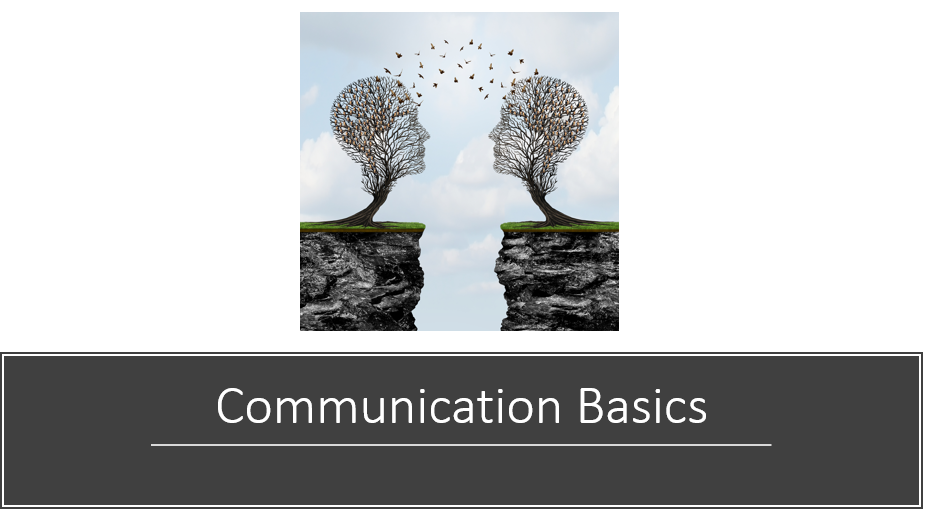 [Speaker Notes: It is important that we have a good system for sharing communication with residents, resident representatives, IDT and the health care continuum.  Documentation of this communication and the results will also be crucial in the process!]
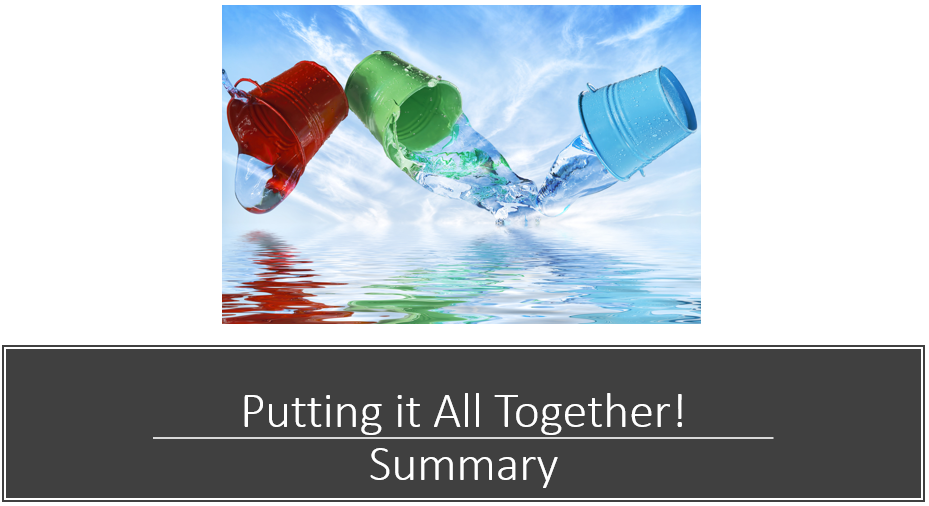 [Speaker Notes: For Long Term care facilities to be able to be successful with communication, they need success form all 3 buckets (communication with residents, IDT and identification of barriers/deficits to work through them for positive outcomes!]
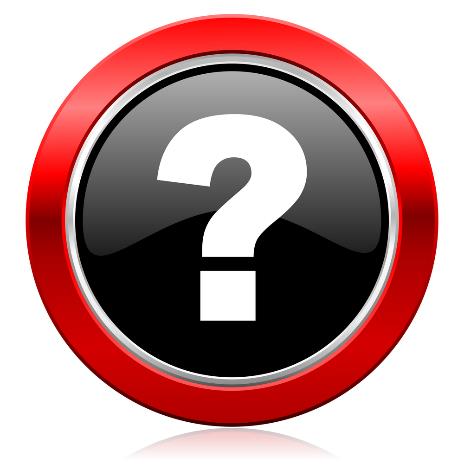 References and Resources
Centers for Medicare & Medicaid Services State Operations Manual, Appendix PP – Guidance to Surveyors for Long Term Care Facilities (Rev. 173, 11-22-17):  https://www.cms.gov/Regulations-and-Guidance/Guidance/Manuals/downloads/som107ap_pp_guidelines_ltcf.pdf
 LTC Survey Pathways (Download)  https://www.cms.gov/medicare/provider-enrollment-and-certification/guidanceforlawsandregulations/nursing-homes.html
References and Resources
Centers for Medicare and Medicaid Services (CMS) Communication and Sensory Problems (including Vision and Hearing) Critical Element Pathway, Form CMS 20069 (5/2017):  https://www.cms.gov/Medicare/Provider-Enrollment-and-Certification/GuidanceforLawsAndRegulations/Nursing-Homes.html
Centers for Medicare and Medicaid Services (CMS) Activities of Daily Living Critical Element Pathway, Form CMS 20066 (5/2017):  https://www.cms.gov/Medicare/Provider-Enrollment-and-Certification/GuidanceforLawsAndRegulations/Nursing-Homes.html
Centers for Medicare and Medicaid Services (CMS) State Operations Manual, Appendix PP-Guidance to Surveyors for Long Term Care Facilities.  (Rev. 173, 11-22-17):  https://www.cms.gov/Regulations-and-Guidance/Guidance/Manuals/downloads/som107ap_pp_guidelines_ltcf.pdf
References and Resources
Centers for Medicare & Medicaid Services Long-Term Care Facility Resident Assessment Instrument 3.0 User’s Manual, Version 1.16.  October 2018: https://www.cms.gov/Medicare/Quality-Initiatives-Patient-Assessment-Instruments/NursingHomeQualityInits/MDS30RAIManual.html
THE TOP 15 MOST EFFECTIVE COMMUNICATION TECHNIQUES AND STRATEGIES.  BY KARL BURTON Better Mind Body Soul  https://bettermindbodysoul.com/effective-communication-techniques/ 
Merriam-Webster Dictionary:  https://www.merriam-webster.com/dictionary/communication
Disclaimer
“This presentation provided is copyrighted information of Pathway Health.  Please note the presentation date on the title page in relation to the need to verify any new updates and resources that were listed in this presentation.  This presentation is intended to be informational.  The information does not constitute either legal or professional consultation.  This presentation is not to be sold or reused without written authorization.”